A hagyományos zsidó esküvő: 
Koltai Panni- 3 generáció, 6 esküvő című filmhez kapcsolódva
Vermes Miklós Általános Iskola
Somogyi Mihályné
2023
7-8. osztály Etika, osztályfőnöki órákra
A csoportalakításhoz képeket vagdosunk szét, azokat kell összerakni.
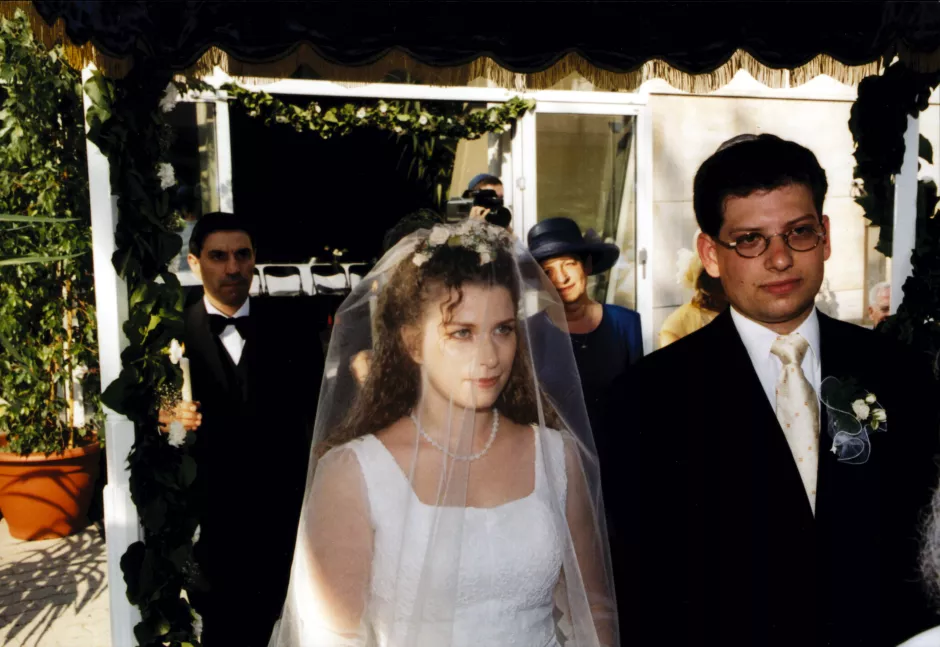 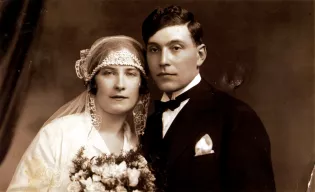 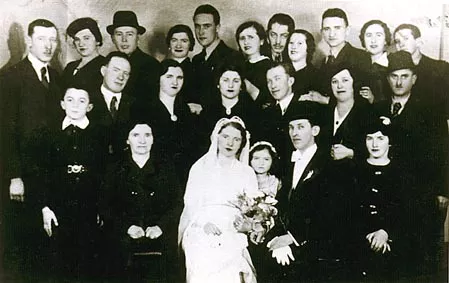 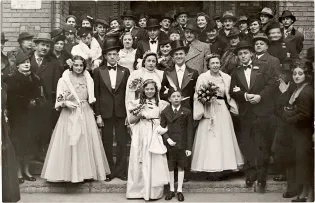 Együtt megnézzük  a filmet.
Koltai Panni - 3 generáció, 6 esküvő | Centropa

https://www.centropa.org/hu/centropa-cinema/koltai-panni-3-generacio-6-eskuvo
Állítsuk sorrendbe az eseményeket! Csoportmunka
A négy Friedmann-lány megházasodik
András és Nóra hagyományos zsidó esküvője
Koltai István és Anna belépnek a Kommunista Pártba
Karcsi házassága Évával
Bözsit és a kislányát megölik Auschwitzban
Kahoot    VAJON MIT JELENTHET?
https://create.kahoot.it/share/eskuvo-quiz/6f03ed7b-0196-4094-b4f5-f0f639a30fa8




micve, 
ketuba, 
bedekkolás, 
hüpe, 
pohártörés
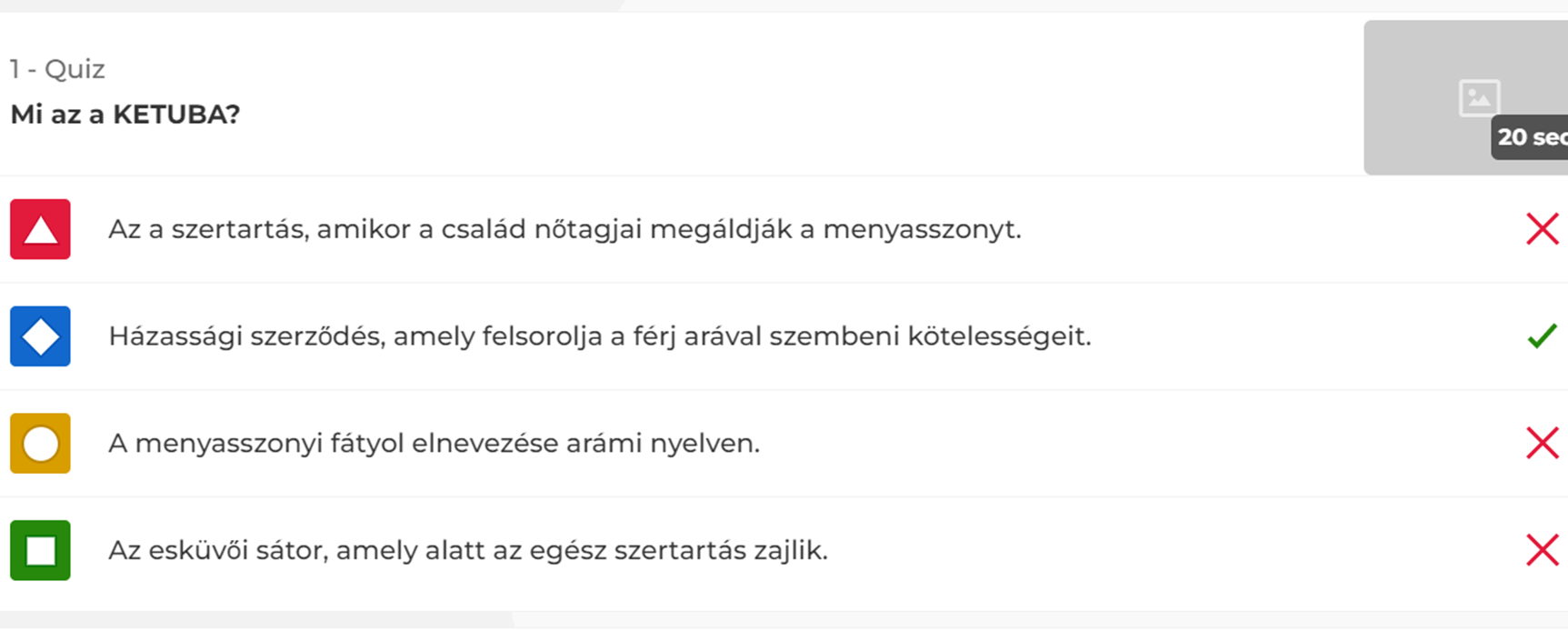 Melyik fogalom jelenik meg a filmben?Válasszunk filmet!
https://www.youtube.com/watch?v=P_fnyv-cOCw
https://www.youtube.com/watch?v=P_fnyv-cOCw
https://www.youtube.com/watch?v=UvD2lXXFBI8

Hegedűs a háztetőn-musicalfilm
A másik út (Unortodox)
Idegen közöttünk-krimi
Hagyományos zsidó esküvő Szabadkán- riport
Kabaré-zenés film
Sokféle mai hagyományos zsidó esküvőről találhatunk kisfilmeket a neten.
Beszélgessetek a kihúzott kulcsmondatokról!Osszátok meg egymással a véleményeteket!
Házi feladat:
Kérdezzétek meg otthon a szüleiteket, nagyszüleiteket, milyen volt az esküvőjük, és ha szeretnétek, akkor ezt majd meséljétek el a követjező órán!
Hozhattok fotókat is!
Összefoglalásul
Ezeket az anyagokat nemcsak történelem órai feldolgozásra érdemes használni. 
Forró talajon jársz, ha manapság az esküvő kérdését feszegeted. Nagyon óvatosan szabad csak megközelíteni, figyelembe véve a szociokulturális hátteret.